Adobe photoshop CS3 Tutorial
Cutia de unelte
Spatiul de lucru
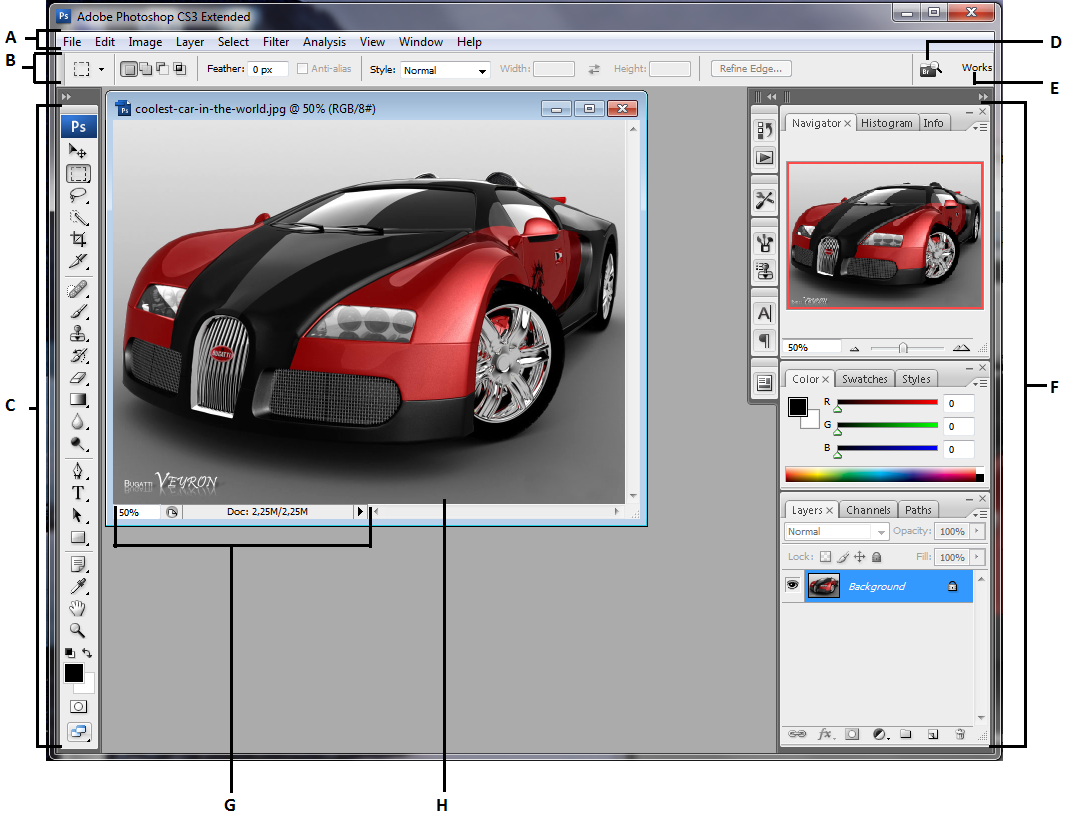 A – Bara de meniuB – Bara de optiuniC – Cutia cu unelteD – Accesare Adobe 
BridgeE – Gama de Culori
F – Paleta 
G – Bara de  status 
H – Zona activa
Zona de lucru are urmatoarele componente: 
    Bara de meniu contine meniuri organizate pe sarcini. 
    Bara de Optiuni contine optiuni pentru folosirea unei unelte.    Cutia de unelte contine unelte folositoare pentru crearea si editarea imaginilor.    Zona Activa afiseaza fisierul deschis.  
    Gama de culori ajuta la organizarea paletelor in zona de lucru. 
    Paletele ajuta la monitorizarea si editarea imaginilor.
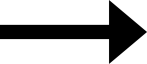 Cutia de unelte
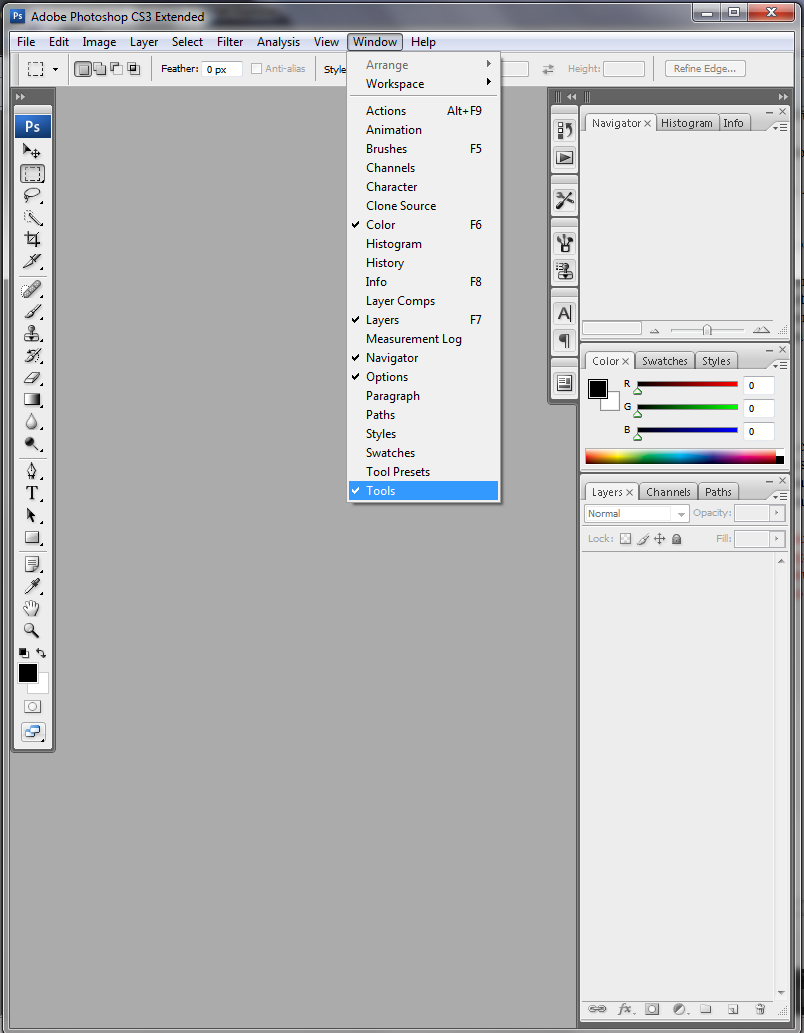 Prima data cand se 
porneste aplicatia, 
cutia de unelte apare
 pe partea stanga a
 ecranului. 
Aceasta se poate muta prin
 tragerea de bara de
 titlu. 
 Aceasta se mai 
poate ascunde sauafisa prin acesarea
 Window > Tools ca
 in figura alaturata.
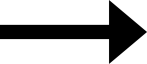 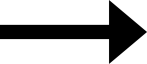 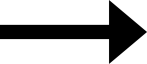 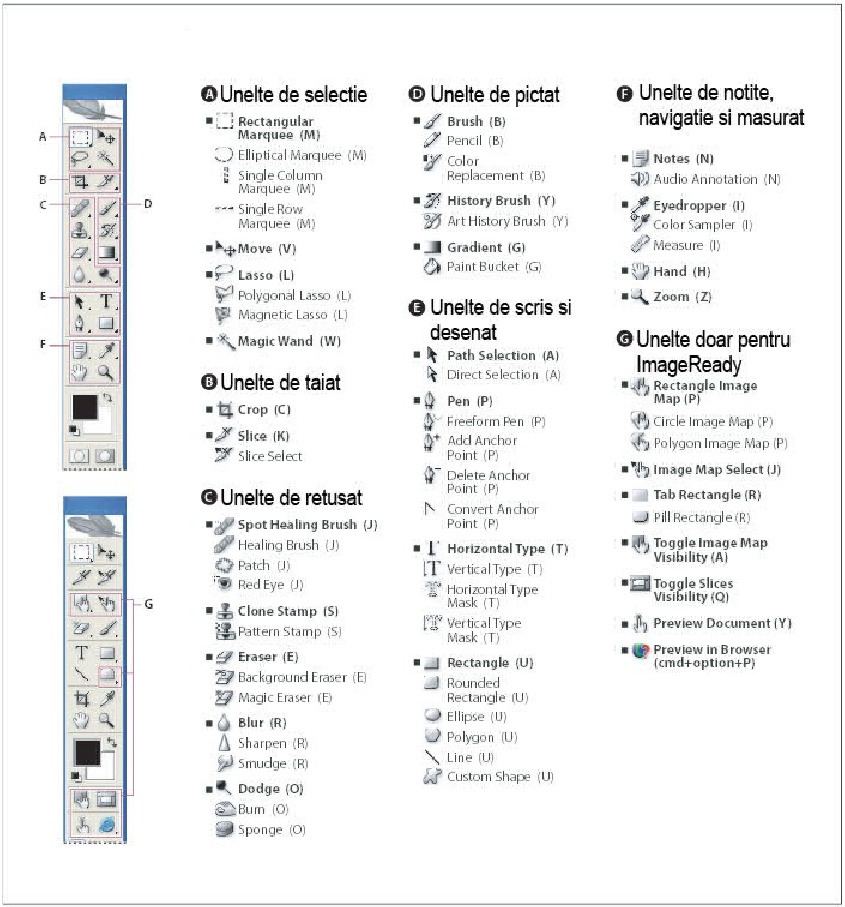 Tabelul de unelte
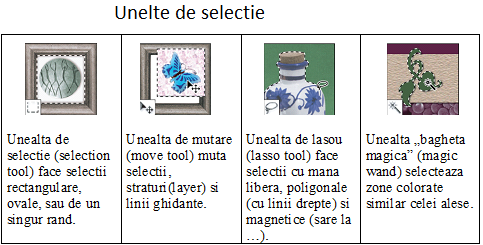 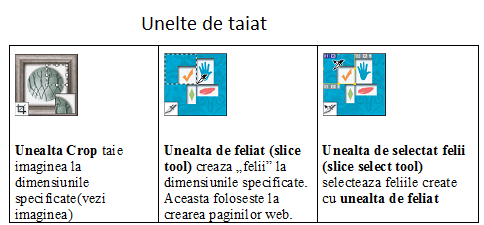 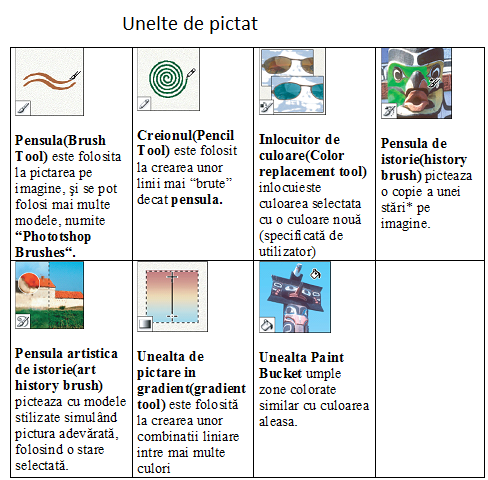 THE END